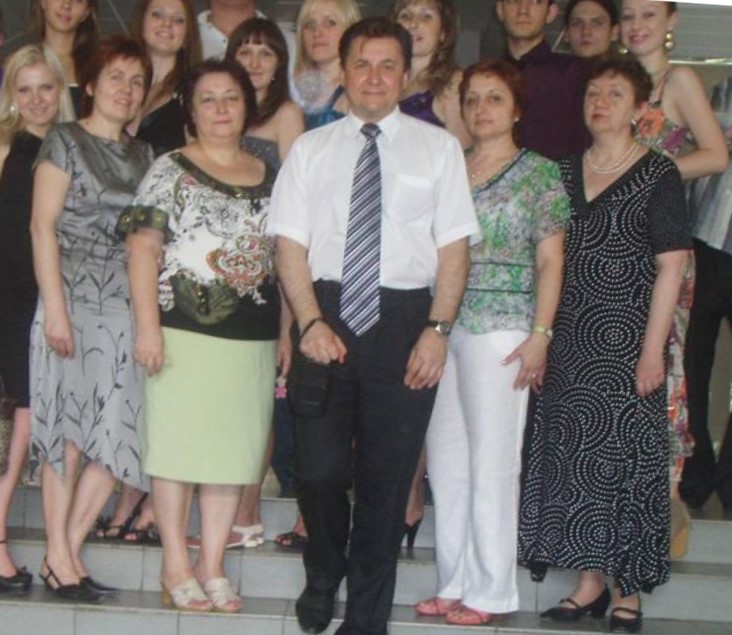 Кафедра інженерної педагогіки
Інститута Промислових 
та Бізнес Технологій УДУНТ
Спеціальність 015.12 - Професійна освіта (металургія)
ІСТОРІЯ КАФЕДРИ ІНЖЕНЕРНОЇ ПЕДАГОГІКИ. 

Кафедра інженерної педагогіки була створена у 2004 р. з метою підготовки фахівців за напрямом "Педагогіка", за спеціальністю 
"Професійне навчання" та спеціалізації 
"Металургія у машинобудуванні та приладобудуванні". 

З 2004 р. по нинішній час кафедру очолює професор, 
доктор філософських наук – Вадим ПАЛАГУТА.
ПЕДАГОГІЧНИЙ ПОТЕНЦІАЛ. 
На кафедрі працюють: 
два професори, один доцент,
один старший викладач, 
один старший лаборант.
НАУКОВИЙ ПОТЕНЦІАЛ. 
Два викладачі мають 
ступінь доктора наук, 
один – кандидата наук.
Кафедра інженерної педагогіки 
надає можливість отримати сучасну професію викладача спеціальних дисциплін 
в галузі металургії.
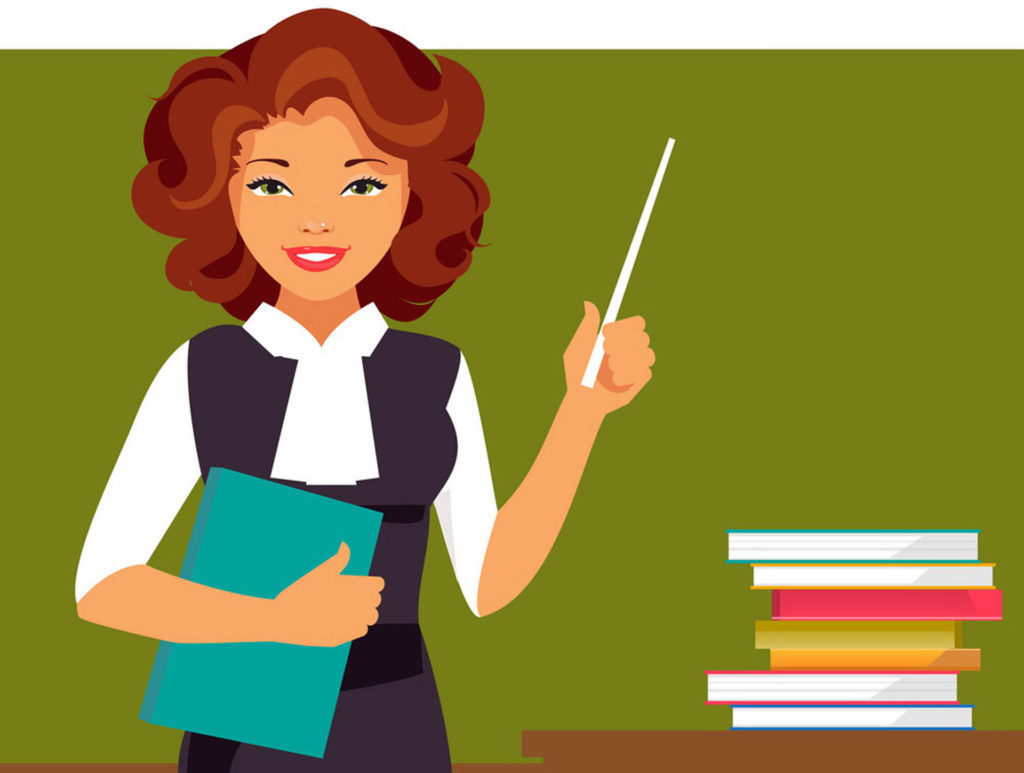 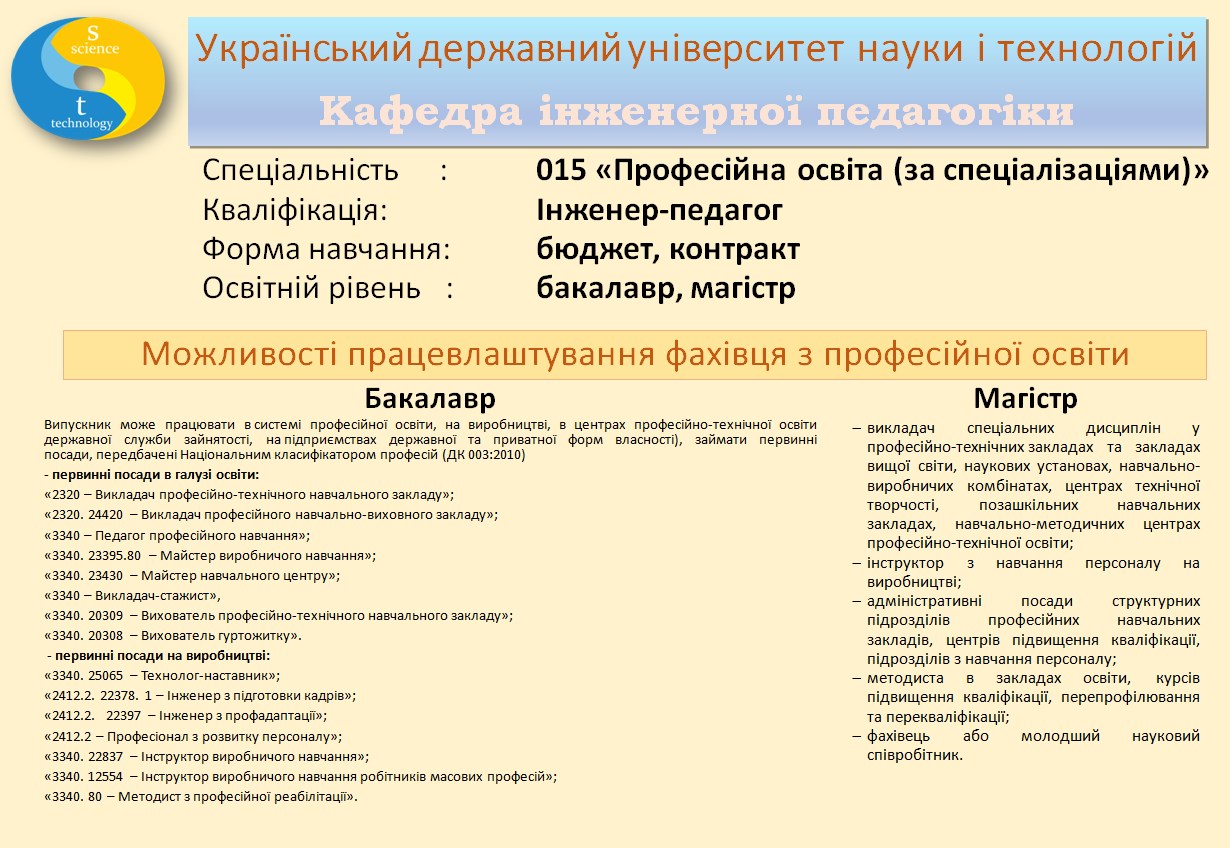 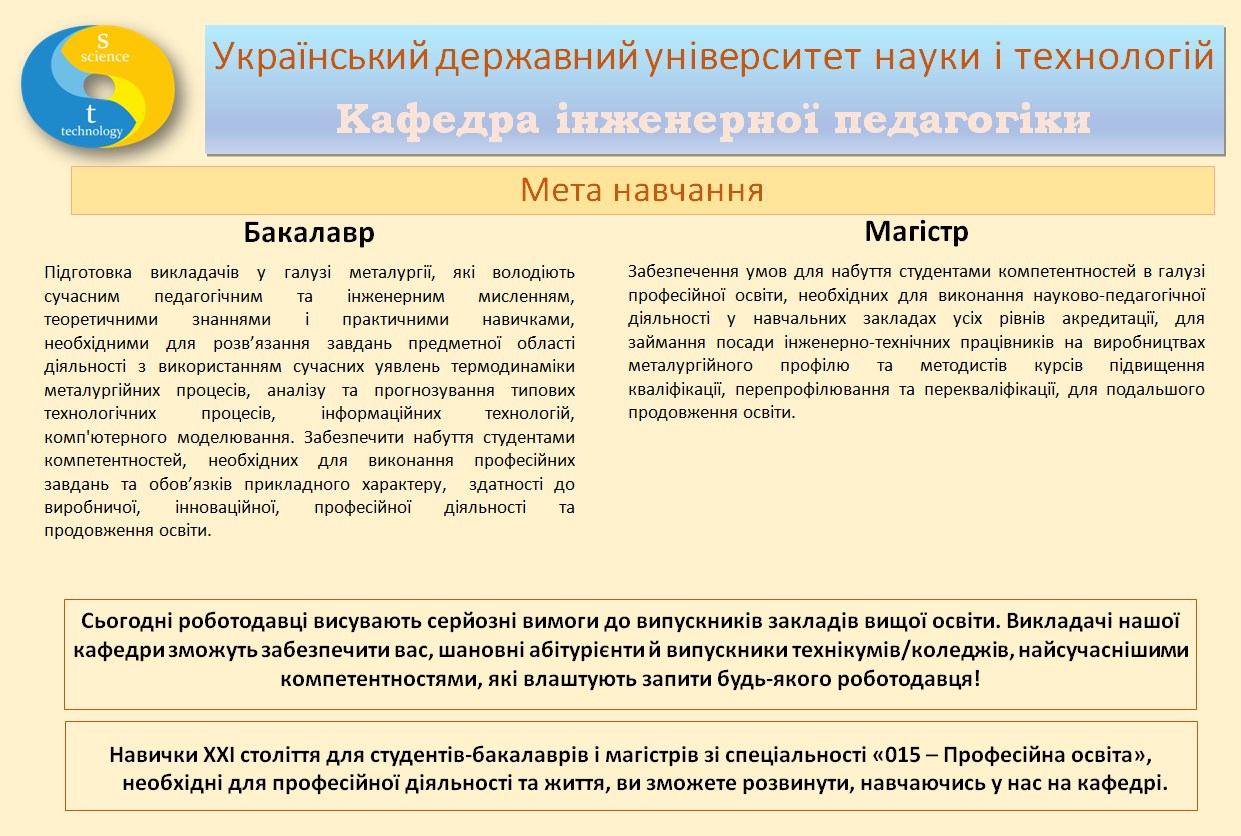 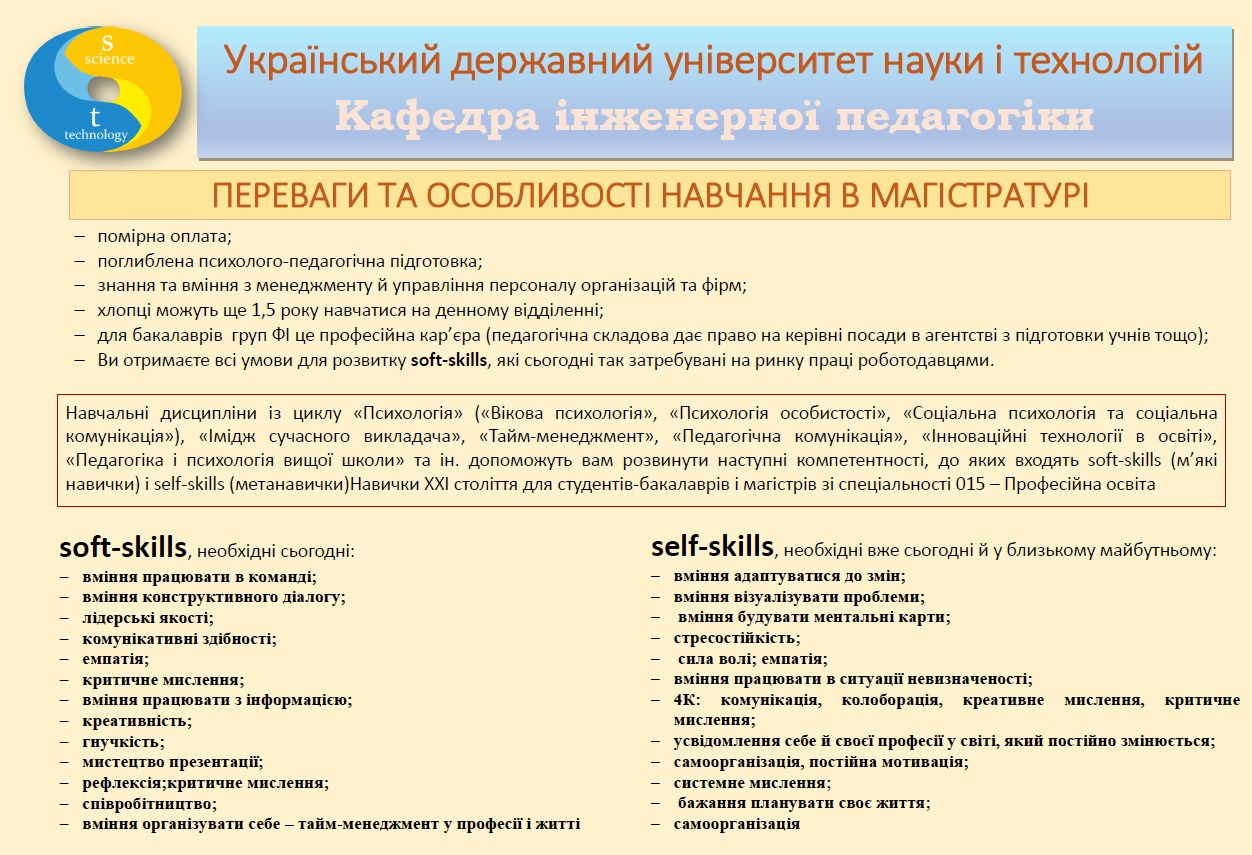 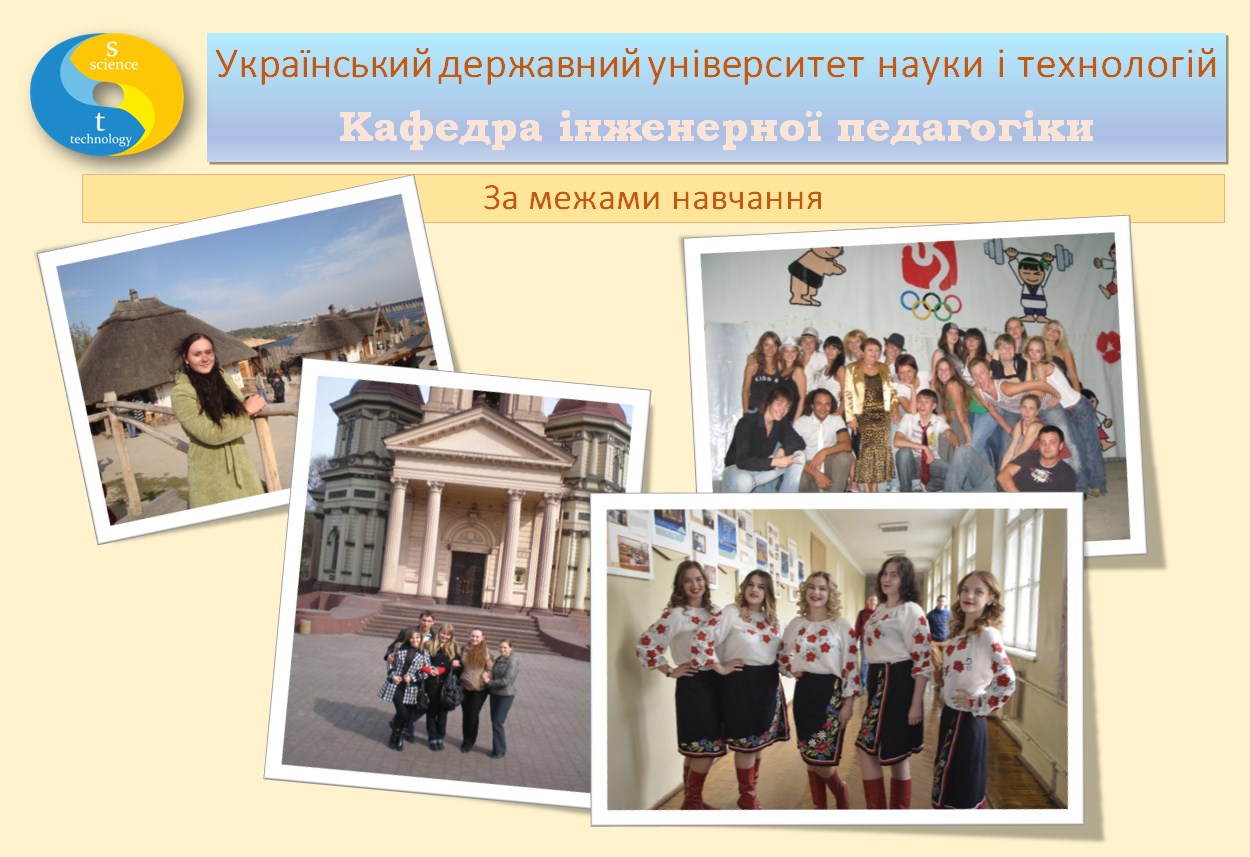 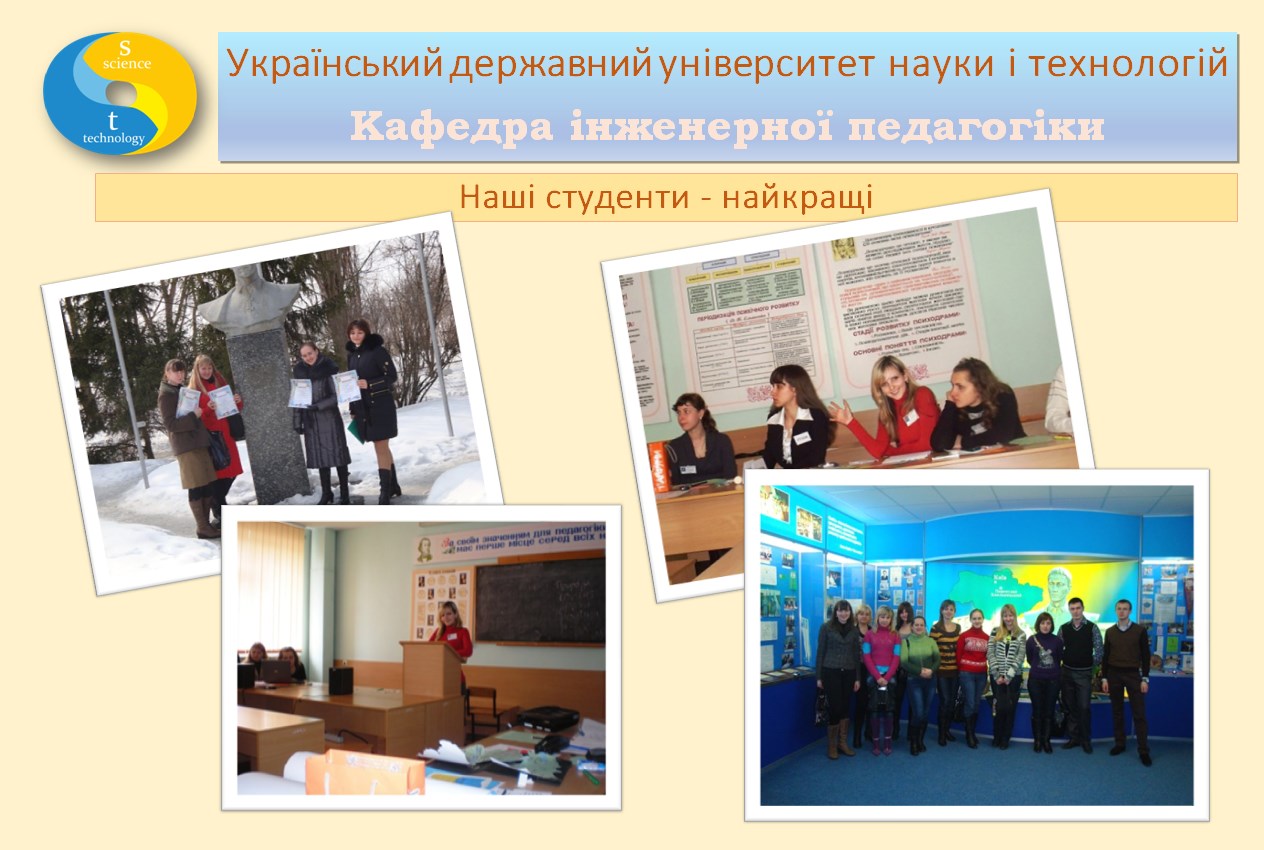 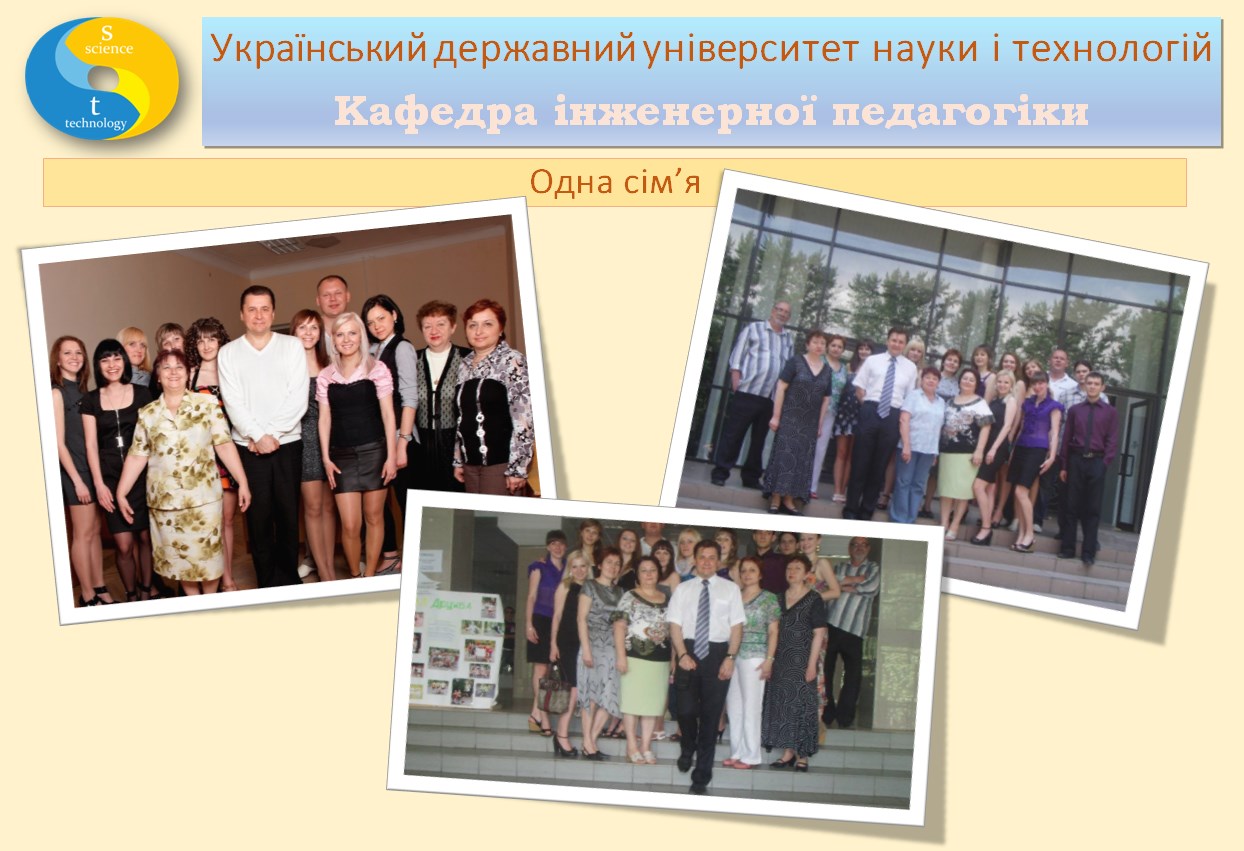 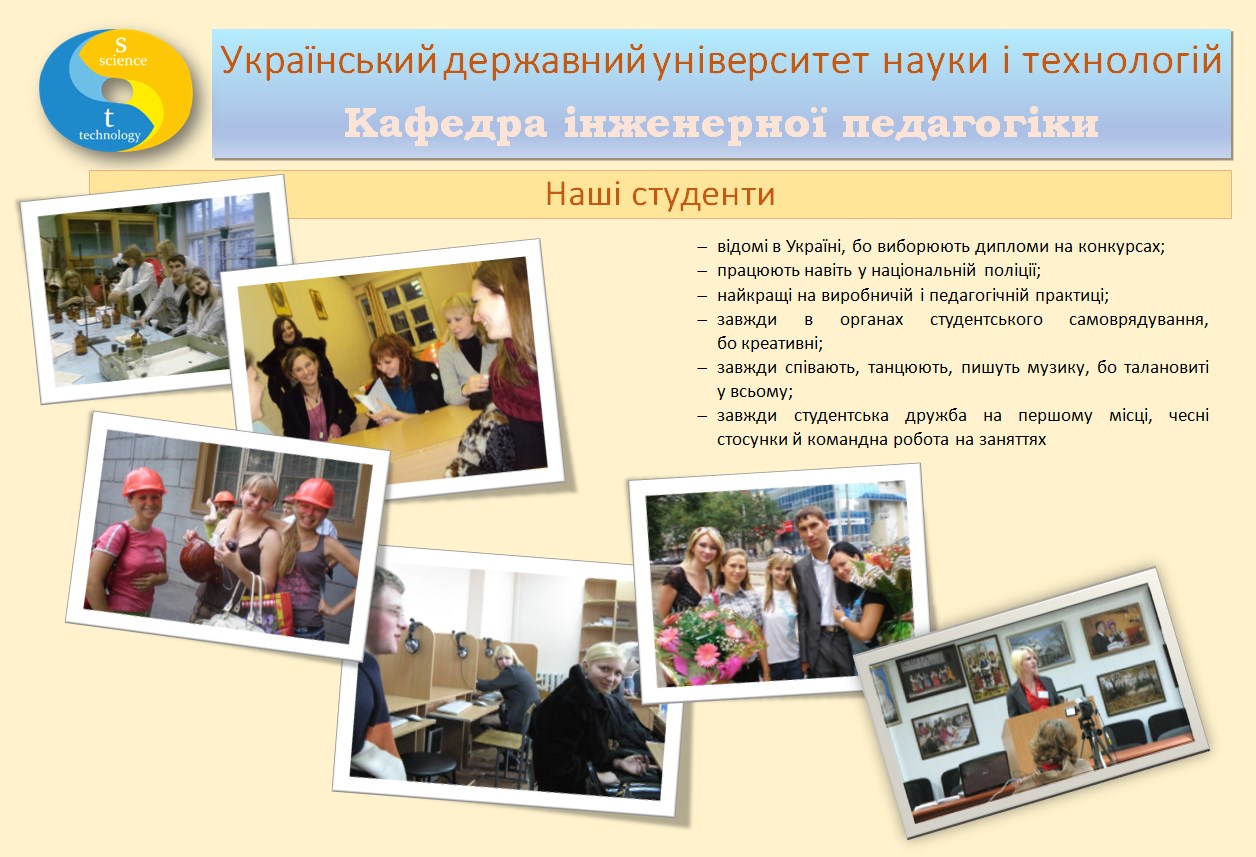 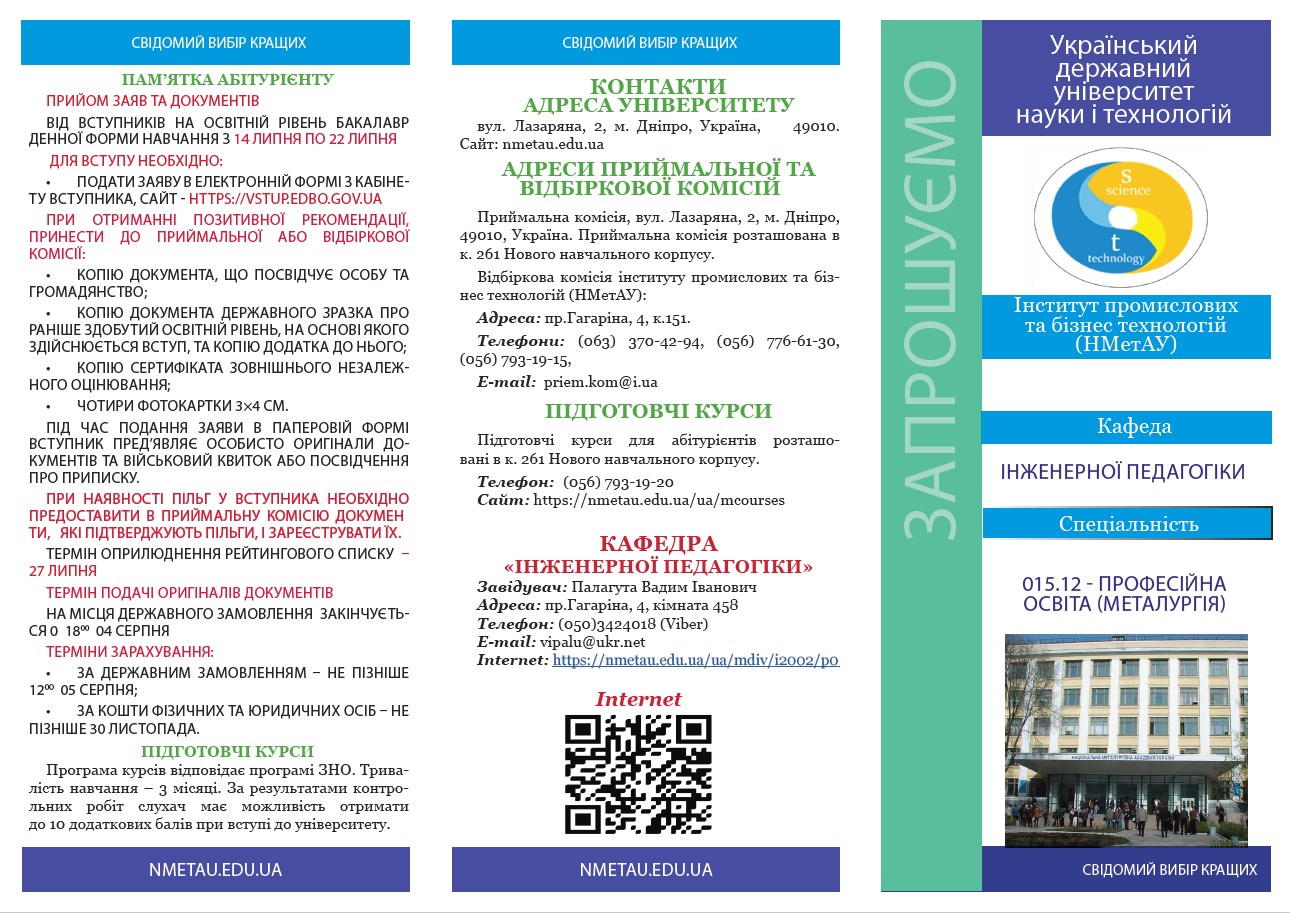 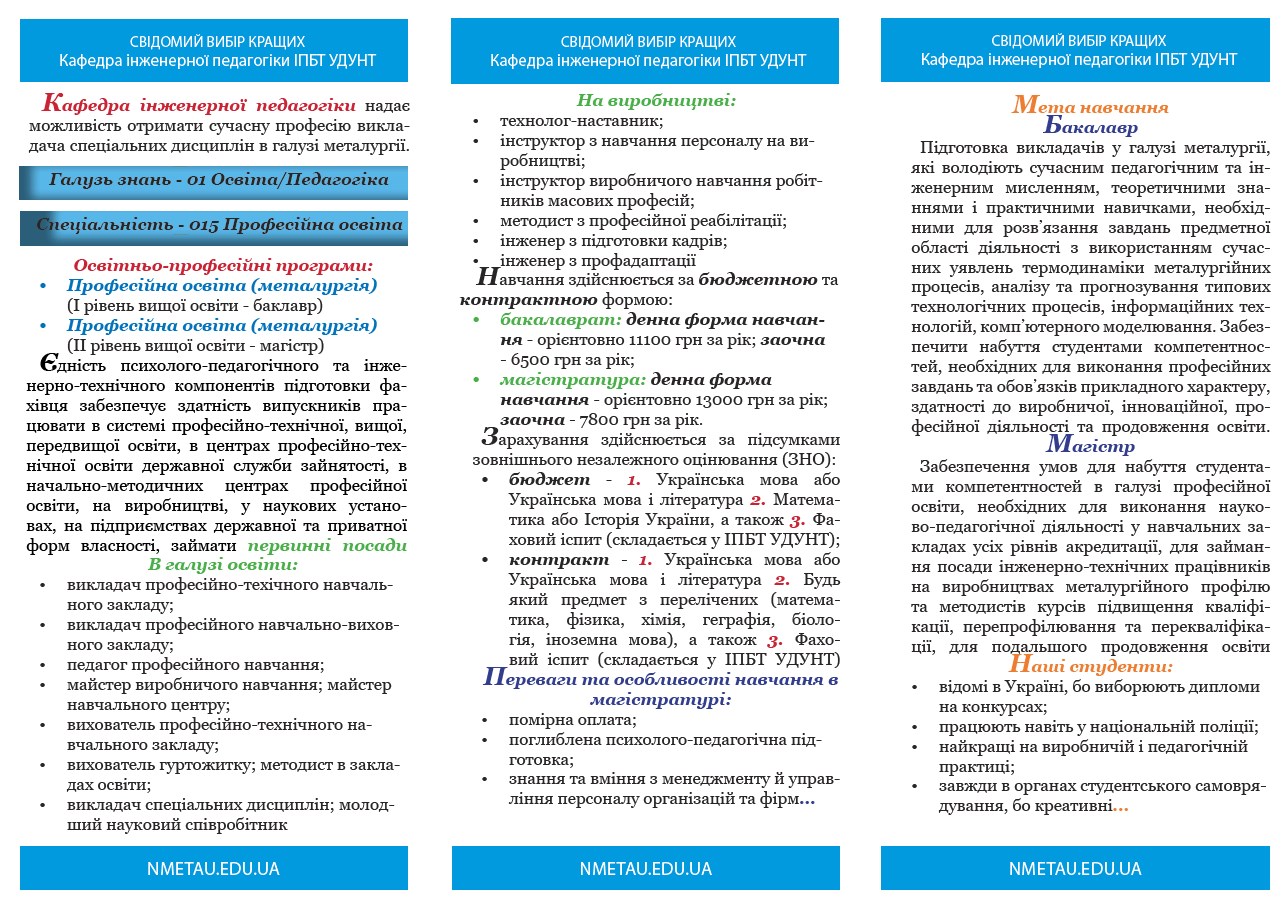